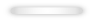 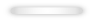 第六章  反比例函数
反比例函数
导入新课
讲授新课
当堂练习
课堂小结
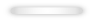 WWW.PPT818.COM
学习目标
1.理解并掌握反比例函数的意义及概念.（重点）
2.会判断一个函数是否是反比例函数.(重点)
3.会求反比例函数的表达式．（难点）
问题：小明想要在家门前草原上围一个面积约为15平米的矩形羊圈，那么羊圈的长y（单位：m）和宽x（单位：m）之间有着什么样的关系呢？
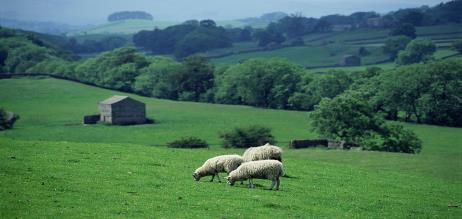 导入新课
当面积 S=15m2 时,长y(m)与宽x(m)的关系是：
xy =15或
反比例函数的定义
一
讲授新课
问题1：我们知道，导体中的电流I,与导体的电阻R、导体两端的电压之间满足关系式U=IR，当U=220V时，
（1）请用含有R的代数式表示I.


（2）利用写出的关系式完后下表：
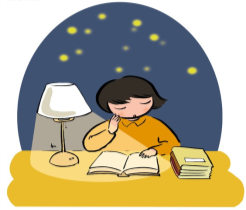 11
5.5
3.66
2.75
2.2
[Speaker Notes: PPT模板：www.1ppt.com/moban/                  PPT素材：www.1ppt.com/sucai/
PPT背景：www.1ppt.com/beijing/                   PPT图表：www.1ppt.com/tubiao/      
PPT下载：www.1ppt.com/xiazai/                     PPT教程： www.1ppt.com/powerpoint/      
Word模板：www.1ppt.com/word/                    Excel模板：www.1ppt.com/excel/              
试卷下载：www.1ppt.com/shiti/                    教案下载：www.1ppt.com/jiaoan/               
个人简历：www.1ppt.com/jianli/                    PPT课件：www.1ppt.com/kejian/ 
语文课件：www.1ppt.com/kejian/yuwen/    数学课件：www.1ppt.com/kejian/shuxue/ 
英语课件：www.1ppt.com/kejian/yingyu/    美术课件：www.1ppt.com/kejian/meishu/ 
科学课件：www.1ppt.com/kejian/kexue/     物理课件：www.1ppt.com/kejian/wuli/ 
化学课件：www.1ppt.com/kejian/huaxue/  生物课件：www.1ppt.com/kejian/shengwu/ 
地理课件：www.1ppt.com/kejian/dili/          历史课件：www.1ppt.com/kejian/lishi/]
当R 越来越大时，I 怎样变化？当R 越来越小呢？


（3）变量I 是R的函数吗？为什么？
I 随着R的增大而变小,随着R 的减小而变大.
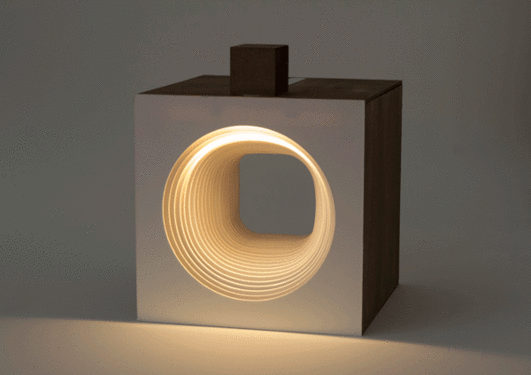 问题2：京沪高速公路全长约为1318km,汽车沿京沪高速公路从上海驶往北京,汽车行完全程所需的时间t (h)与行驶的平均速度v( km /h)之间有怎样的关系?变量t是v的函数吗?为什么?
变量t 与v之间的关系可以表示成：
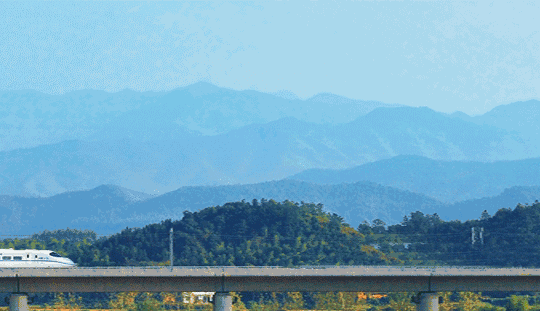 （k为常数, k≠0)
的形式，那么称 y 是 x 的反比例函数.
概念归纳
一般地，如果两个变量y与x的关系可以表示成
其中x是自变量不能为0，常数k（k≠0）称为反比例函数的反比例系数.
试一试
下列函数是不是反比例函数？若是,请写出它的比例系数.
是，
是，k=3
不是，它是正比例函数
不是
是，k=1
归纳总结
反比例函数的三种表达方式：（注意：k≠0）
典例精析
例1:若函数                                  是反比例函数，求k的值，并写出该反比例函数的解析式.
解：由题意得4-k2=0，且k-2≠0 ，解得k=-2.
因此该反比例函数的解析式为
做一做
1.已知函数                                  是反比例函数，则k必须满足                        .
k≠2且k≠-1
2.当m                 时，                  是反比例函数.
=±1
反比例函数         (k≠0)的自变量x的取值范围是什么呢？
因为x作为分母，不能等于零，因此自变量x的取值范围是所有非零实数.
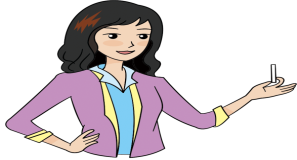 但是在实际问题中，应该根据具体情况来确定该反比例函数自变量的取值范围.例如，在前面得到的       中，v的取值范围是v＞0．
想一想
用待定系数法求反比例函数
二
典例精析
例2：已知y是x的反比例函数，当x=-4时，y=3.
（1）写出y与x之间的函数表达式；
（2）当x=-2时，求y的值；
（3）当y=12时，求x的值.
解：（1）设
   ∵当x=-4时，y=3，
   ∴3=          ，解得k=-12.
    因此，y和x之间的函数表达式为y=-      ；
（2）把x=-2代入y=-     ，得y=-	=6；
（3）把y=12 代入y=-        ，得12=-      ，x=-1.
（1）求反比例函数表达式时常用待定系数法，先设其表达式为y=kx（k≠0），然后再求出k值；
（2）当反比例函数的表达式y=kx（k≠0）确定以后，已知x（或y）的值，将其代入表达式中即可求得相应的y（或x）的值.
总结
例3：已知y与x-1成反比例，当x = 2时，y = 4.
（1）用含有x的代数式表示y；
（2）当x=3时，求y的值.
解：（1）设y =          （k≠0），
	      因为当 x=2时，y=4，所以4=           ，
	      解得 k = 4.
	      所以y 与 x 的函数表达式是y=            ；
         （2）当x = 3时，y=            =2.
建立简单的反比例函数模型
三
例4：近视眼镜的度数y（度）与镜片焦距x（米）成反比例，
已知400度近视眼镜镜片的焦距为0.25米，则y与x的函数关
系式为                       .
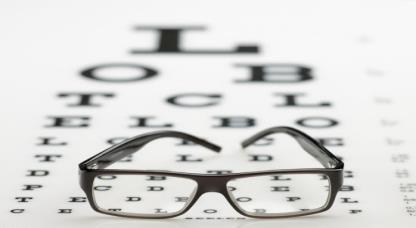 方法归纳
反比例函数模型在物理学中应用最为广泛，一定条件
下，公式中的两个变量可能构成反比例关系，进而可以构建反比例函数的数学模型.列出反比例函数解析式后，注意结合实际问题写出自变量的取值范围.
1.生活中有许多反比列函数的例子，在下面的实例中，x和y成反比例函数关系的有几个？                    （   ）
（1）x人共饮水10kg，平均每人饮水ykg
（2）底面半径为xm，高为ym的圆柱形水桶的体积为10m3
（3）用铁丝做一个圆，铁丝的长为xcm，做成圆的半径为ycm
（4）在水龙头前放满一桶水,出水的速度为x，放满一桶水的时间y

A   1个      B   2个   
C   3个      D   4个
当堂练习
B
2.小明家离学校1000 m，每天他往返于两地之间，有时步行，有时骑车．假设小明每天上学时的平均速度为v(m/min)，所用的时间为t(min)．
    (1)求变量v和t之间的函数表达式；
    (2)星期二他步行上学用了25 min，星期三他骑自行车上学用了8 min，那么他星期三上学时的平均速度比星期二快多少呢？
解：(1)               (t>0)．
    (2)当t＝25时，              ；
       当t＝8时，               ，
       125－40＝85(m/min)．
答：小明星期三上学时的平均速度比星期二快85 m/min.
课堂小结
反比例函数：     （k≠0）
反比例
函数
用待定系数法求反比例函数
建立反比例函数模型